МОУ «Тираспольская средняя школа №9 им.С.А.Крупко»
СПОСОБЫ ЭнергосбережениЯ
Автор: ученица 10В класса 
Волок Яна Сергеевна
Консультант: учитель физики Степанова Елена Ивановна
Цель ПРОЕКТА: познакомить окружающих с энергосберегающими технологиями.
Задачи: рассмотреть возможные способы экономии электроэнергии в быту и способы энергосбережения при строительстве дома. 
АктуальностЬ:С каждым годом на бытовые нужды расходуется всё большая доля электроэнергии, газа, тепла, воды; в огромных масштабах растёт применение бытовой электрифицированной техники, идет естественный износ жилищного фонда. Сегодня потребление энергии является одним из важнейших не только экономических, но и социальных показателей, во многом предопределяющих уровень жизни людей.
ЭнергосбережениЕ—
 это комплекс мероприятий, направленных на экономное расходование топливно-энергетических ресурсов.
Значимость энергосбережения
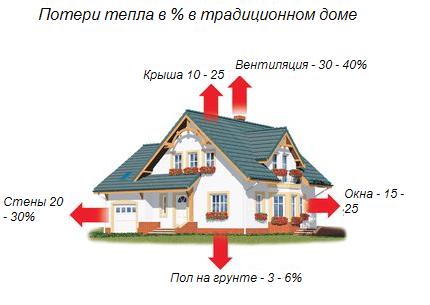 При возведении зданий в последнее время начали активно применяться такие энергосберегающие мероприятия, как использование тепла солнечной радиации, усиление теплозащиты и герметичности ограждающих конструкций, монтаж вакуумных стеклопакетов.
Способы энергосбережения при строительстве
Первый способ снизить затраты на эксплуатацию здания - использовать энергоэффективные строительные материалы - теплые керамические блоки, утеплитель и др.
Следующий способ снизить платежи - использовать энергоэффективное инженерное оборудование: тепловые насосы (водяные, грунтовые, воздушные) для отопления, рекуператоры в вентиляции, солнечные коллекторы для нагрева горячей воды.
Последний из самых простых способов снизить затраты - использовать автоматические контроллеры для системы отопления. 


Возможности контролеров:
погодозависимый нагрев теплоносителя (в зависимости от температуры уличного воздуха, чем ниже температура на улице, тем более нагретый теплоноситель должен поступать в радиаторы / теплые полы) - это важно при отоплении тепловыми насосами или конденсационными газовыми котлами
программирование зон нагрева - позволит установить индивидуальную температуру для помещений без особых требований (к примеру - кладовые, гардеробы, гостевые спальни)
программирование времени нагрева - это позволит автоматически снижать температуру в здании во время, когда все жильцы уехали на работу, или в отпуск.
Экономия тепла:
Заделка щелей в оконных рамах и дверных проёмах;
Установка окон с многокамерными стеклопакетами;
Уплотнение притвора окон и дверей;
Установка теплоотражающего экрана (или алюминиевой фольги) на стену за радиатор отопления;
Замена чугунных радиаторов на алюминиевые (желательно с вентилями-термостатами).
Экономия электрической энергии:
ЗАМЕНА обычных лампы накаливания на светодиодные аналоги;
ПРИМЕНЕНИЕ местных светильников, когда нет необходимости в общем освещении;
Кипятить в электрическом чайнике столько воды, сколько хотите использовать;
Выходя из комнаты гасить свет.
Электрическая плита самый энергоемкий прибор в быту. Нужно следить, чтобы бы конфорки не были деформированы и плотно прилегали к днищу нагреваемой посуды, включать плиту нужно именно в момент готовки, а выключать чуть раньше, чем будет готова пища.
Экономия газа:
Пламя горелки не должно выходить за пределы дна кастрюли, сковороды, чайника;
Деформированное дно посуды приводит к перерасходу газа до 50%;
Дверца духовки должна плотно прилегать к корпусу плиты и не выпускать раскаленный воздух;
В некоторых случаях, экономия горячей воды также дает снижению потребления газа.
Экономия воды:
Установите счетчики расхода воды;
Не включайте воду полной струей. В большинстве случаев вполне достаточно небольшой струи;
На принятие душа уходит в 10 раз меньше воды, чем на принятие ванны;
Установите посудомоечную машину и запускайте её чаще всего в режиме, который экономит воду и энергию.
Энергосберегающие лайфхаки:
Глажка белья
Не стоит пересушивать бельё, так как при его глажке потребуется более горячий утюг и больше времени, чтобы достичь желаемого результата. Ещё одной хитростью является применение алюминиевой фольги, которая ложится под ткань гладильной доски. Она не позволяет тепловой энергии рассеиваться.



Энергосбережение в быту при уборке квартиры
При пользовании пылесосом чаще выбрасывайте мусор из контейнера, чистите и промывайте фильтр. Обусловлено это тем, что дополнительное сопротивление воздуха приводит к перегреванию двигателя пылесоса. Из-за этого возрастает и потребление электроэнергии. К примеру, если контейнер будет заполнен на 30%, то электропотребление увеличивается в 1,5-2 раза.
Энергосберегающие лайфхаки:
Не ставьте холодильник рядом с источником тепла
Замените обычные лампы на энергосберегающие
Очищайте электрический чайник от накипи
Гасите свет, выходя из комнаты
Поклейте светлые обои или покрасьте стены и потолок светлой краской
Применяйте “умные” технологии и возобновляемые источники энергии
Используйте двухтарифные счётчики электроэнергии
Замените старые окна и заделайте все щели
Приобретайте бытовую технику с энергопотреблением класса “А” и выше
Протирайте лампочки и люстры от пыли
вывод:энергосбережение является важным и доступным шагом для каждого, кто стремится уменьшить свои затраты и внести вклад в защиту окружающей среды.
Список использованной литературы
5 новых энергосберегающих технологий в строительстве: интернет ресурс http://ria-in.ru/tekhnologii/5-novykh-energosberegayushchikh-tekhnologij-v-stroitelstve
Энергосберегающие технологии в строительстве: интернет ресурс http://zeleneet.com/energosberegayushhie-texnologii-v-stroitelstve/1727/